Оденем Аленку
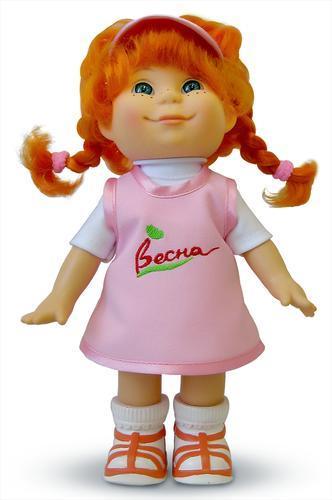 Составитель: воспитатель 
МКДОУ Д/С № 33 КВ
Валькова Е.В.
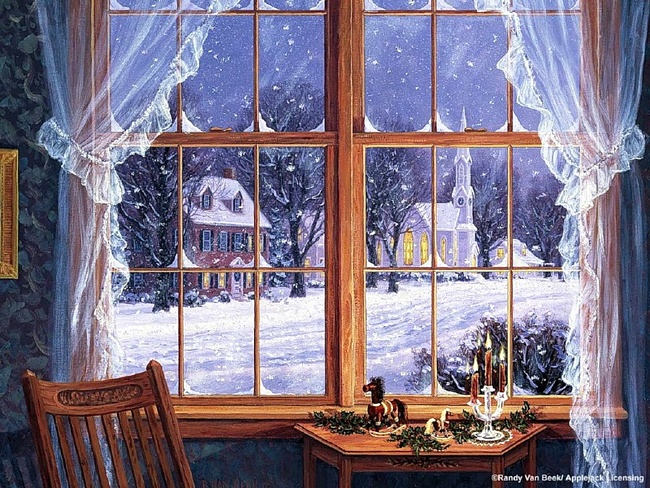 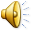 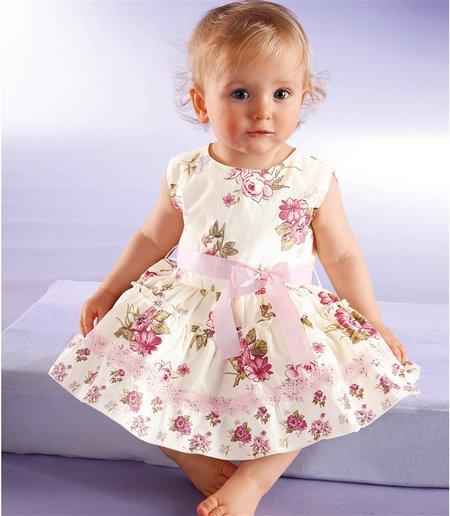 Тане мама надела платье.
 А что у нее под платьем?
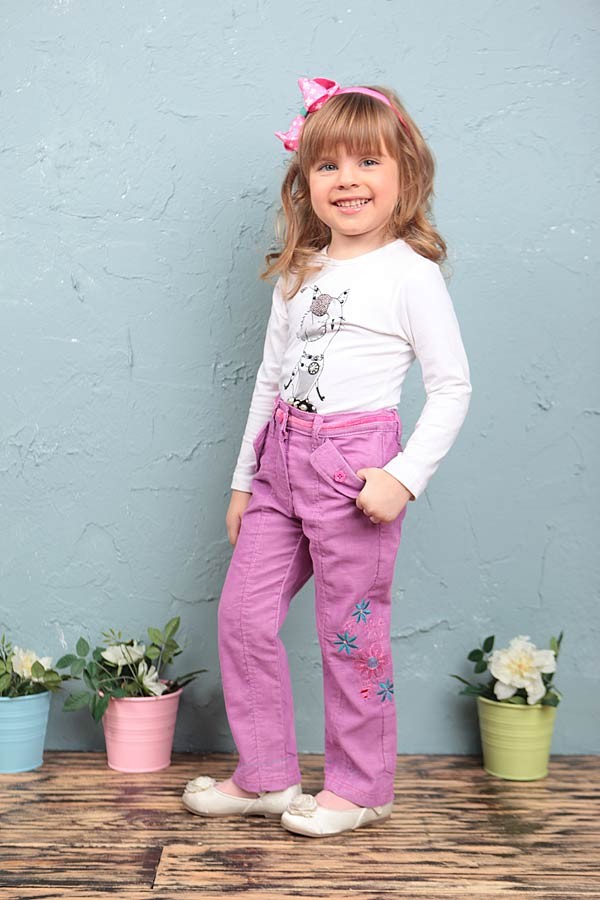 Под брюки Даше надели колготки.
 
А что у нее сверху?
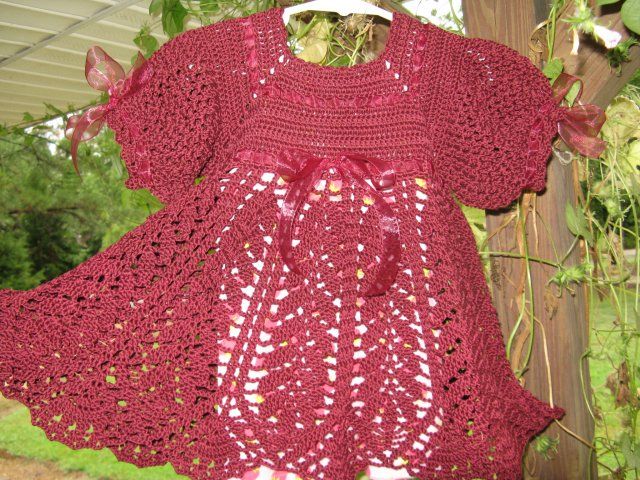 Ане на день рождения купили платье.
 Что надела Аня?
Нашу куколку Аленку одевать мы будем.
Снизу мы наденем майку, беленькие трусики.
И колготки голубые тоже не забудем.
А теперь наденем платье,
Яркое, красивое.
Чтобы ветры не продули,
Надеваем мы штаны.
Позже кофточку возьмем. 
Красную, красивую.
Есть у кофты рукава.
Их у кофты только два.
Есть и пуговиц рядок, 
Вставим в петли их дружок.
Теплое пальтишко тоже не забудем.
Шапку теплую наденем, чтоб не мерзли ушки.
Шарфик тоже мы завяжем, горлышку теплее.
Вот и теплые сапожки,
Этот с правой ножки, этот с левой ножки.
Будет куколка гулять, 
Свежим воздухом дышать.
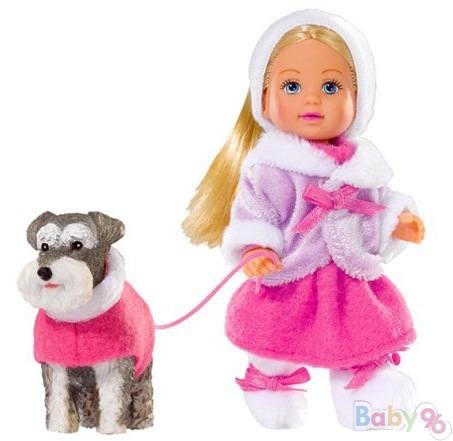 Разложим одежду по порядку
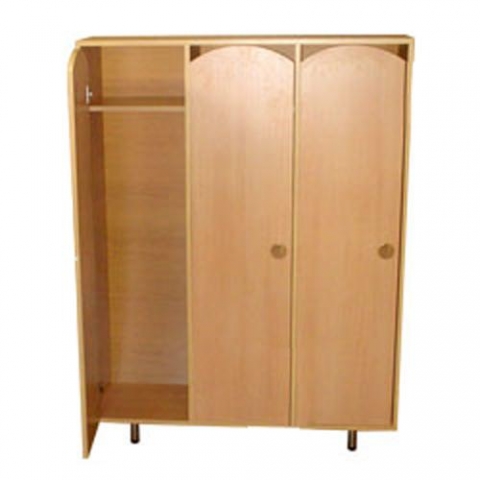 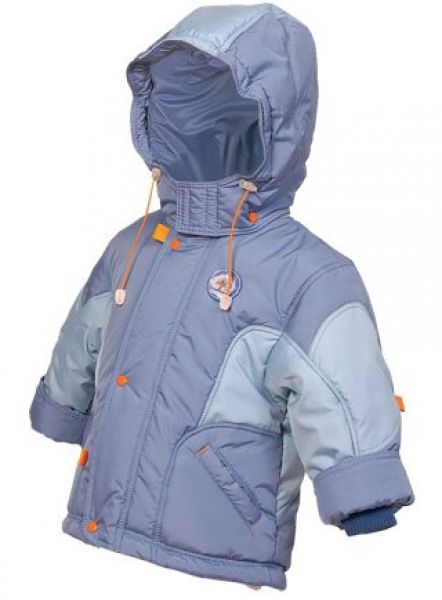 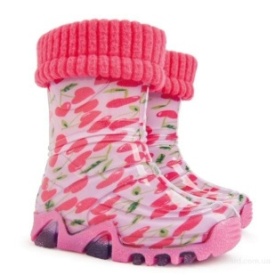 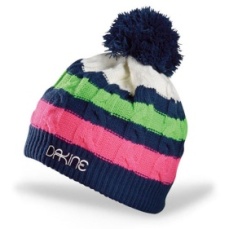 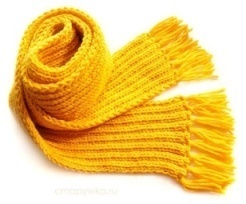 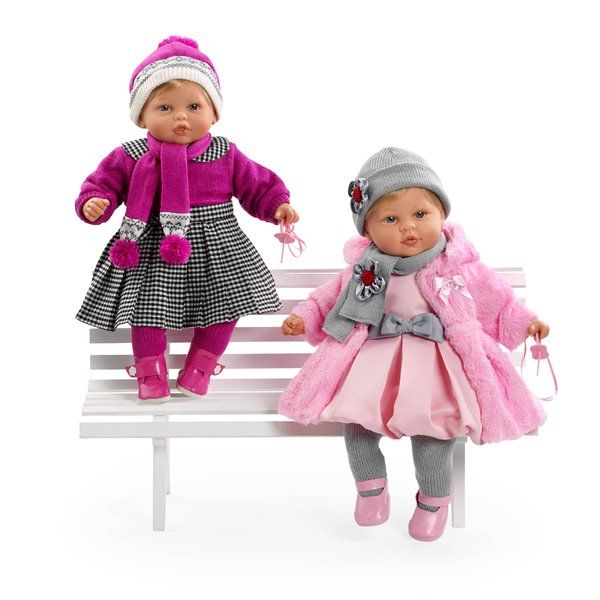 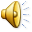